Optimization for ML (2)
CS771: Introduction to Machine Learning
Piyush Rai
2
The Plan
Some basic techniques for solving optimization problems
First-order optimality
Gradient descent
Dealing with non-differentiable functions
Sub-gradients and sub-differential
3
Optimization Problems in ML
Usually a sum of the training error + regularizer
However, possible to have linear/ridge regression where solution has some constraints (e.g., non-neg, sparsity, or even both)
4
Methods for Solving Optimization Problems
5
Method 1: Using First-Order Optimality
Called “first order” since only gradient is used and gradient provides the first order info about the function being optimized
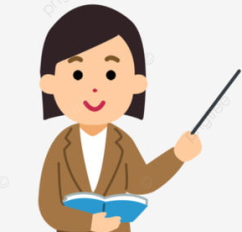 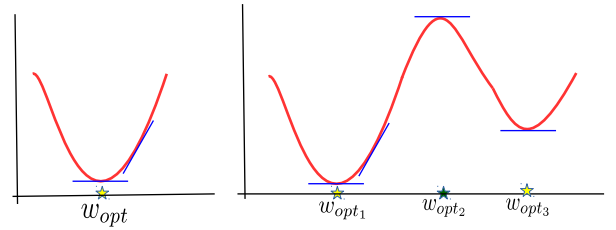 6
Method 2: Iterative Optimiz. via Gradient Descent
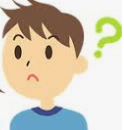 Iterative since it requires several steps/iterations to find the optimal solution
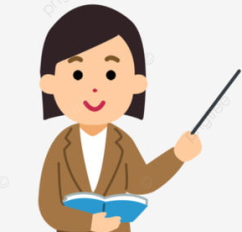 Can I used this approach to solve maximization problems?
For convex functions, GD will converge to the global minima
Fact: Gradient gives the direction of steepest change in function’s value
Will move in the direction of the gradient
Good initialization needed for non-convex functions
Gradient Descent
The learning rate very imp. Should be set carefully (fixed or chosen adaptively). Will discuss some strategies later
Sometimes may be tricky to to assess convergence? Will see some methods later
Will see the justification shortly
7
Gradient Descent: An Illustration
Learning rate is very important
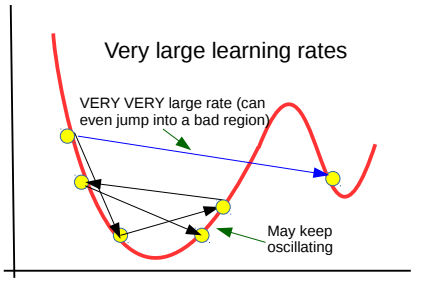 Positive gradient here. Let’s move in the negative direction
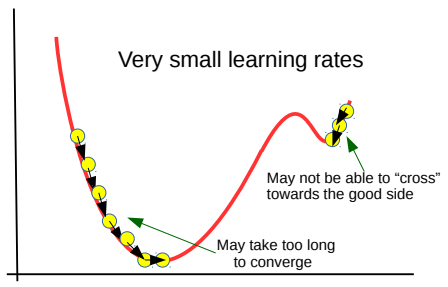 Woohoo!  Global minima found!!!
Stuck at a local minima 
GD thanks you for the good initialization 
Good initialization is very important
8
GD: An Example
Training examples on which the current model’s error is large contribute more to the update
9
Dealing with Non-differentiable Functions
Loss
Loss
Loss
Not diff. here
Not diff. here
Not diff. here
Not diff. here
Not diff. here
10
Sub-gradients
Convex, thus lies above all its tangents
differentiable
       here
non-differentiable
          here
Region containing all sub-gradients
11
Sub-gradients, Sub-differential, and Some Rules
The affine transform rule is a special case of the more general chain rule
12
Sub-Gradient For Absolute Loss Regression
13
Sub-Gradient Descent
Sub-Gradient Descent
14
Coming up next
Making GD faster: Stochastic gradient descent
Constrained optimization
Co-ordinate descent
Alternating optimization
Practical issue in optimization for ML